UBND QUẬN LONG BIÊN
TRƯỜNG MẦM NON VỆT HƯNG
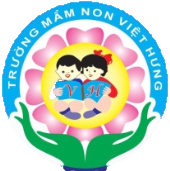 TẠO HÌNH
ĐỀ TÀI: TẠO HÌNH TỪ ĐÔI BÀN TAY
ĐỐI TƯỢNG: TRẺ 5–6 TUỔI
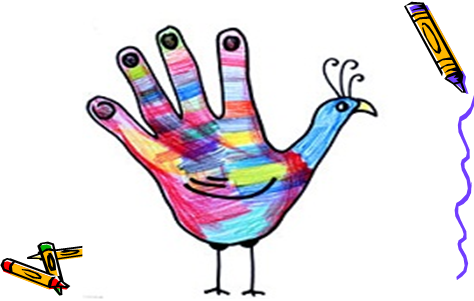 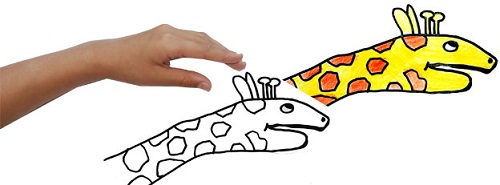 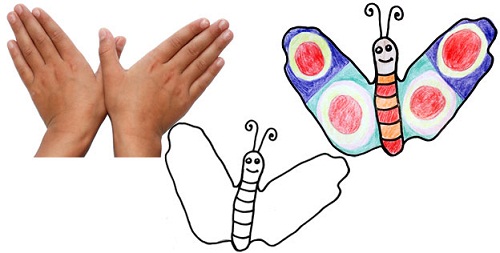 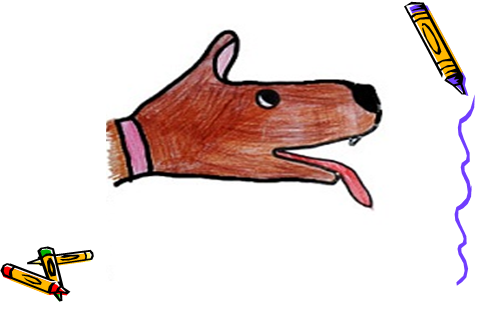 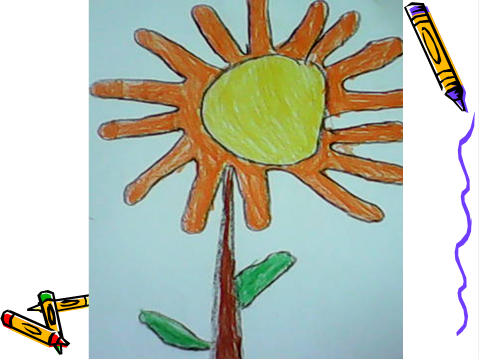 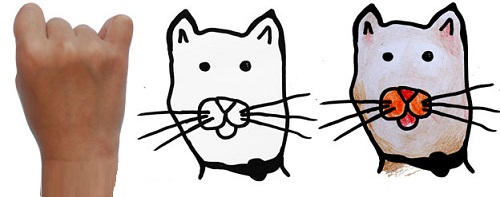 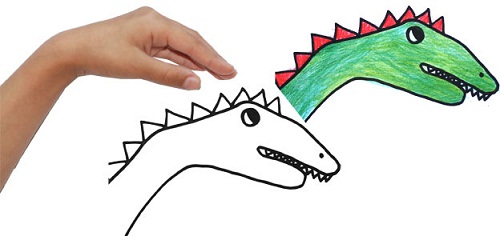 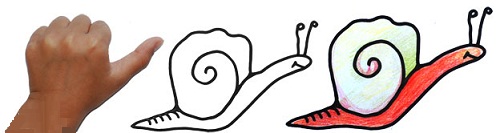 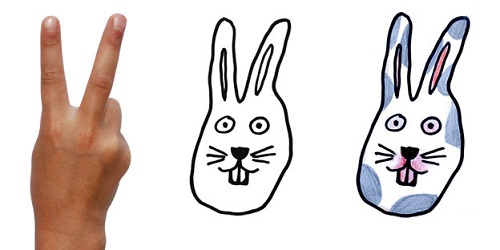 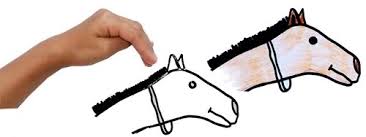